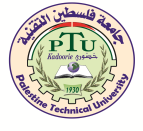 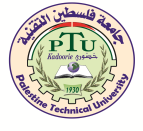 الفيتامينات .....1
ا.د. محمود سليمان عزب
Dr. Mahmoud Solaiman Azab
جامعة فلسطين التقنية – خضوري 
Palestine Technical University- Khadouri
17-Mar-21
1
اشتقت كلمة فيتامين من الكلمة ذات الاصل اللاتيني ((فيتا)) وتعني الحياة، توجد الفيتامينات بكميات قليلة جدا في المواد الغذائية وهي عبارة عن مواد كيميائية أو مركبات عضوية يحتاج اليها الجسم بكميات من الميكروغرام لكل كغم من وزن الجسم، وهي تعمل كمنظم أو مساعد أنزيمات، وعلى الرغم من عدم تشابه الفيتامينات كيميائيا الا انها تتشابه وظيفيا.
17-Mar-21
2
مصادر الفيتامينات :
    يحصل الجسم البشري على الفيتامينات من 
1-مصادر حيوانية 
2-ومصادر نباتية 
اذ تكون داخل الجسم في حالات نادرة ولا تتراكم داخله، وقد أمكن تخليق كثير من الفيتامينات كيميائيا.
17-Mar-21
3
انواع الفيتامينات :
 كما وتقسم الفيتامينات من حيث الذوبان الى قسمين: 
 
الفيتامينات التي تذوب في الدهون:
 وتشمل (A. D. E. K).
·  فيتامين A: يخزن هذا الفيتامين في الكبد وفي شبكية العين ونقصه يؤدي الى العمى الليلي وفي حالة النقص الشديد يحدث تأخير في نمو الهيكل العظمي وتشققات في الجلد – يوجد في صفار البيض وفي بعض الفواكه والخضروات مثل ((المشمش، الخس، الجزر، الطماطم)) (( 1000 ملغم رجال، 800 ملغم نساء)).
 
·   فيتامين D: يساعد على امتصاص الكالسيوم من القناة الهضمية، ويؤدي نقصه الى لين العظام ومرض الكساح، يوجد في(زيت كبد الحوت، الكبد، الزبد، صفار البيض،اللبن)(5 مكروغرام رجال).
 
·   فيتامين E : نقصه يسبب العقم ويلعب دورامهما في النضج الجنسي، يوجد في الخضروات وفي صفار البيض والزيوت النباتية (( 10ملغرام رجال، 8ملغرام نساء)).
 
·   فيتامين K : نقصه يسبب نزيفا مستمرا عند حدوث أي جرح، يوجد في الخضروات وصفار البيض (( 80 مكروغرام رجال، 65مكروغرام نساء)).
17-Mar-21
4
الفيتامينات الذائبة في الدهون.
17-Mar-21
5
الخاتمة
اشكر لكم حسن اصغائكم 
والسلام عليكم ورحمة الله وبركاته
17-Mar-21
6